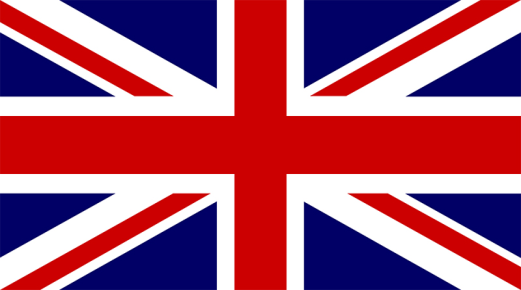 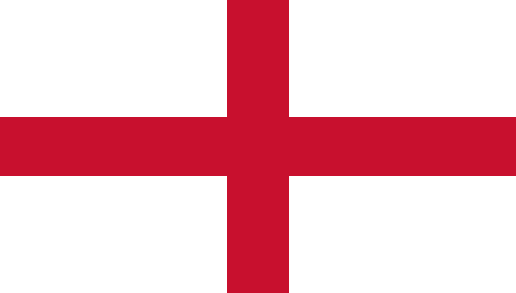 British Country Studies and Civilization
Course coordinator: 
Natália Bányász, PhD, Associate professor
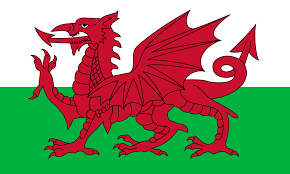 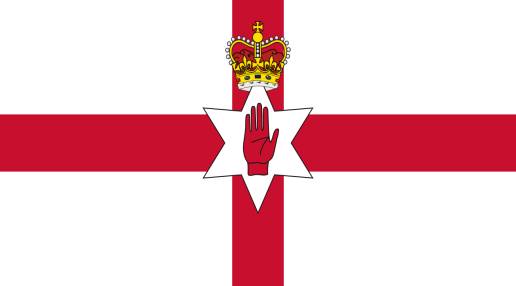 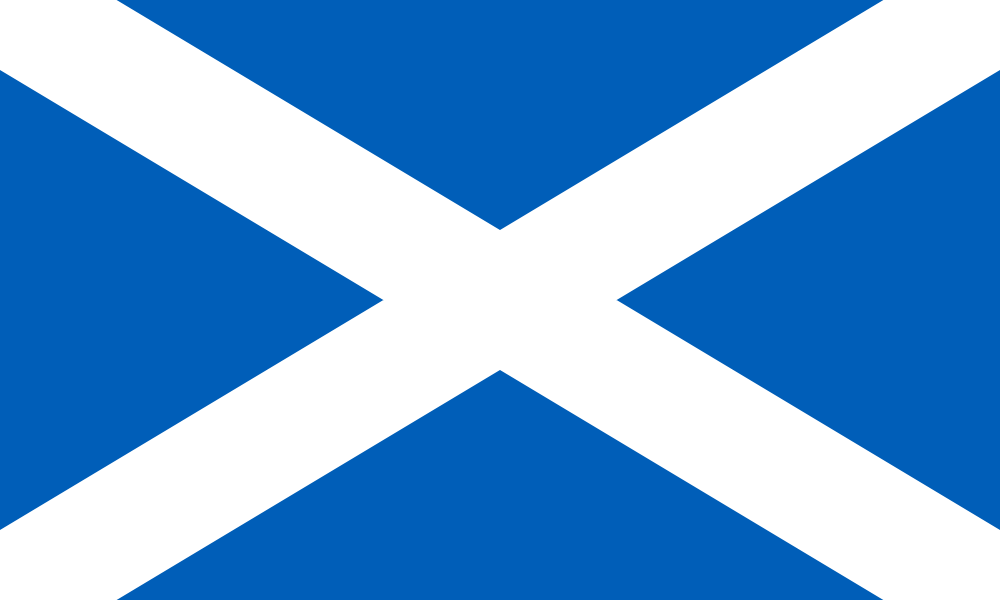 Course Outline
Course Type: optional course
Number of  ECTS credits: 4
Lectures: 16
Seminars: 30
Independent study: 74
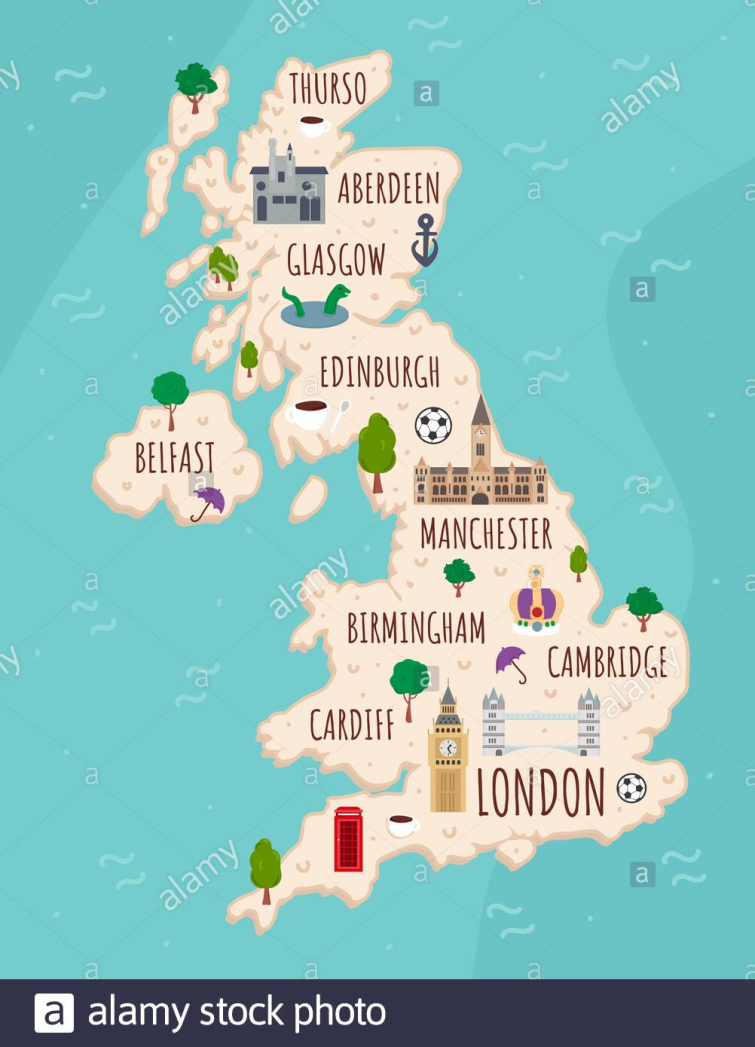 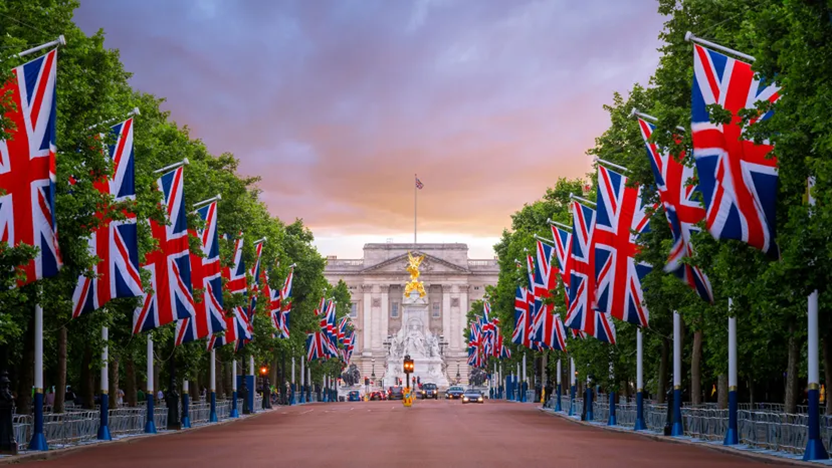 Aim of the Course
increase cultural understanding and tolerance by learning about societies and cultures
better understanding of how ethnicity, religion, language, economics and history continue to affect the UK
better understanding of the historical background and its effect on today’s society
understanding the past and present of the UK
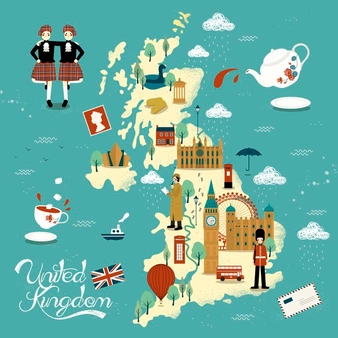 Main topics
Geography of the United Kingdom 
The Islands of Great Britain
History of Britain 
National symbols
National holidays, customs and traditions
Education in Great Britain
The British Monarchy
Sports
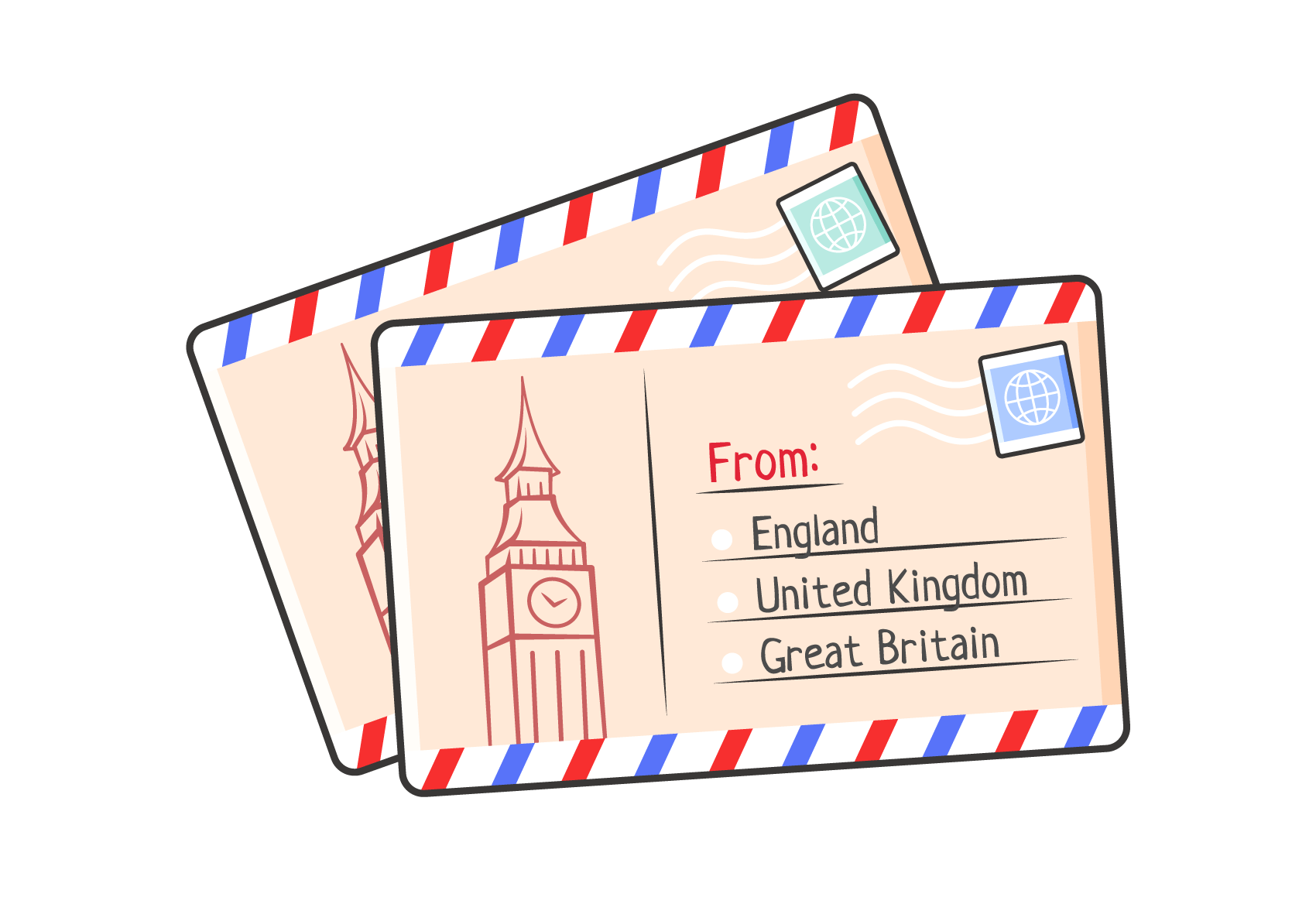 British Symbols
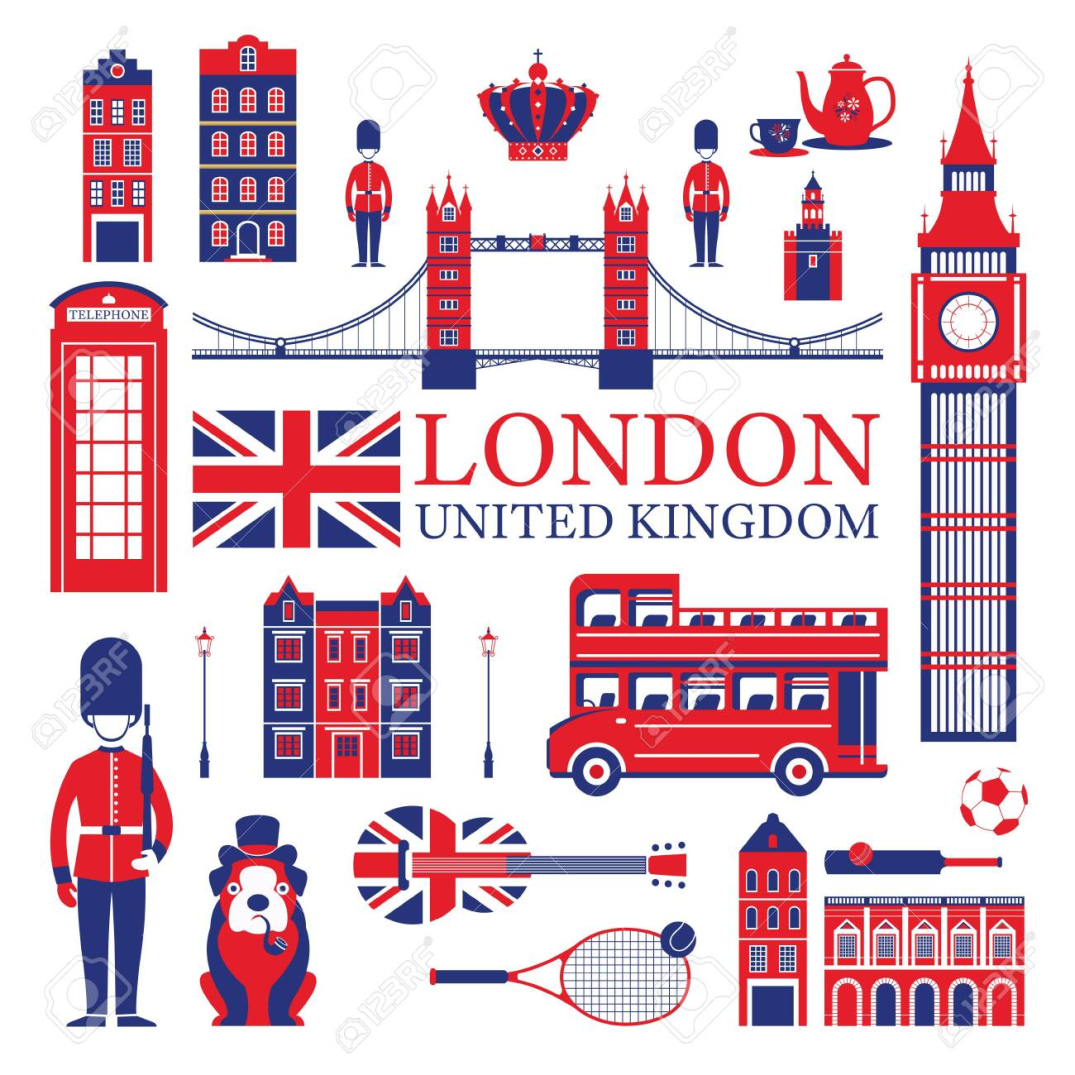 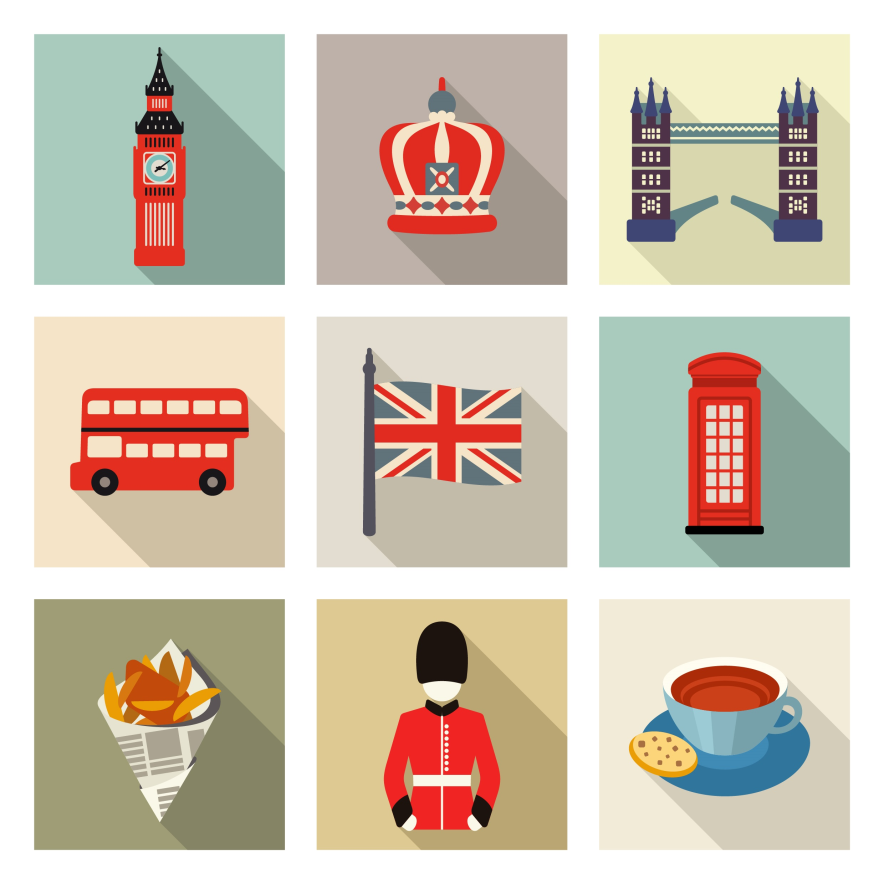